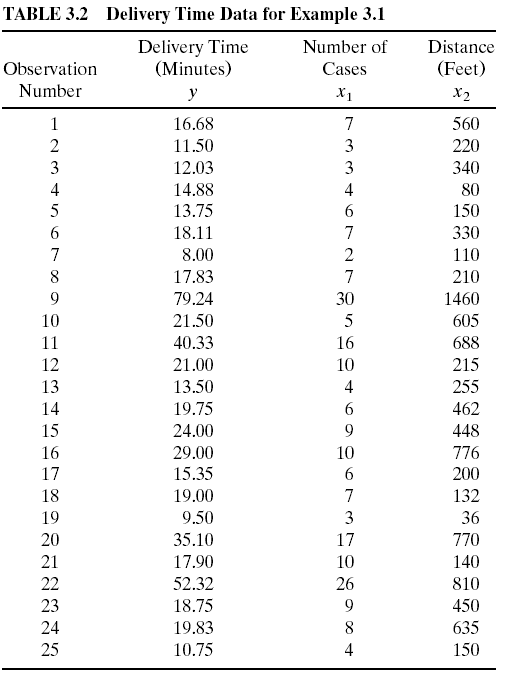 Example 3-1.  The Delivery Time Data

The model of interest is
y = 0 + 1x1+ 2x2 + 
Linear Regression Analysis 5E Montgomery, Peck & Vining
1
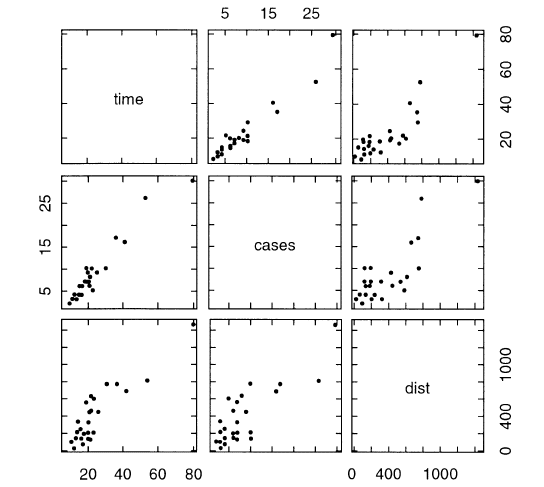 Example 3-1.  The Delivery Time Data
Figure 3.4 Scatterplot matrix for the delivery time data from Example 3.1.
Linear Regression Analysis 5E Montgomery, Peck & Vining
2
Example 3-1  The Delivery Time Data
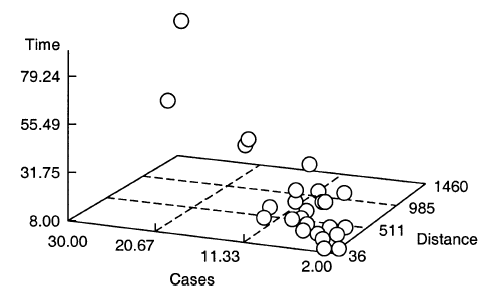 Figure 3.5 Three-dimensional scatterplot of the delivery time data from Example 3.1.
Linear Regression Analysis 5E Montgomery, Peck & Vining
3
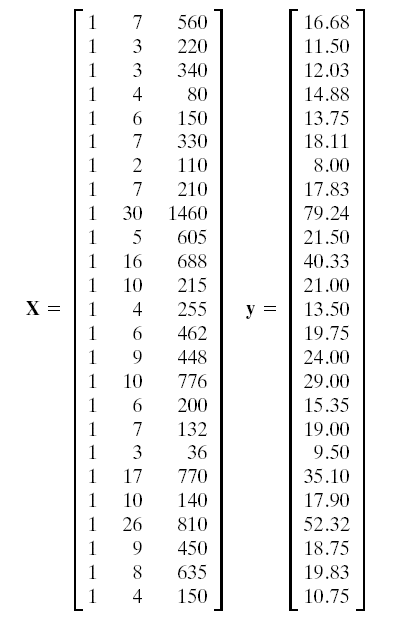 Example 3-1  The Delivery Time Data
Linear Regression Analysis 5E Montgomery, Peck & Vining
4
Example 3-1  The Delivery Time Data
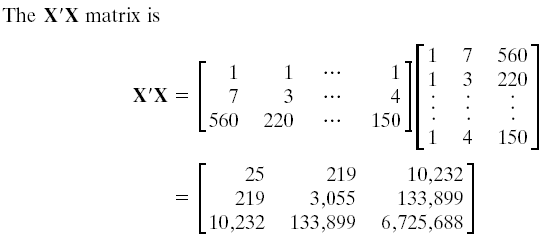 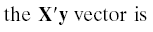 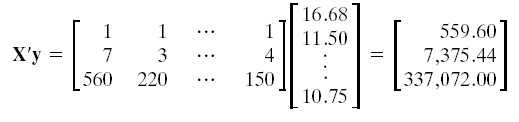 Linear Regression Analysis 5E Montgomery, Peck & Vining
5
Example 3-1  The Delivery Time Data
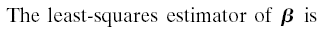 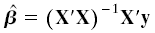 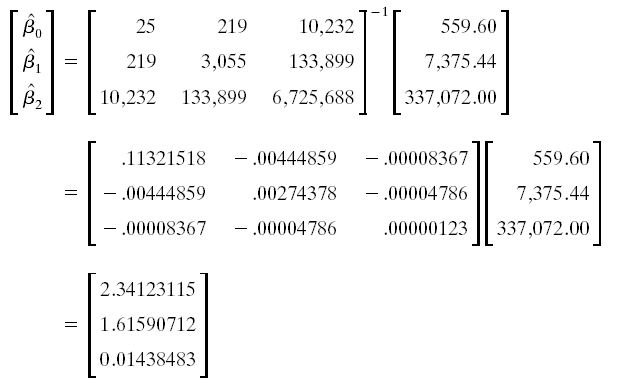 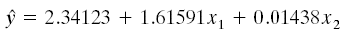 Linear Regression Analysis 5E Montgomery, Peck & Vining
6
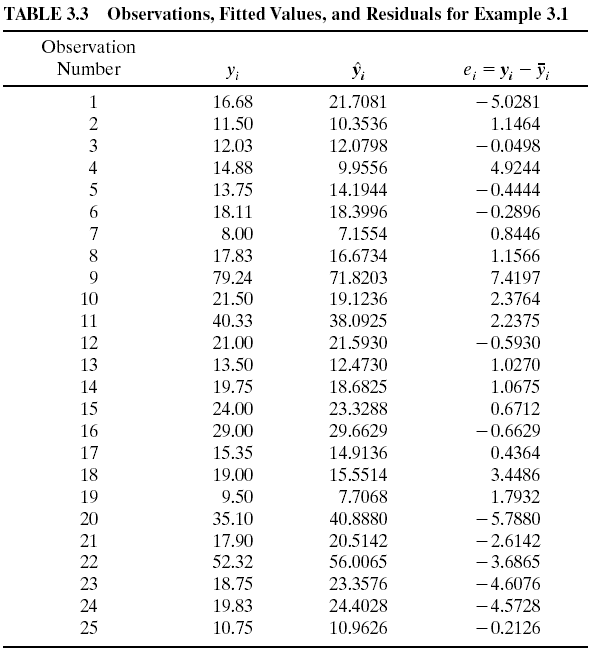 Linear Regression Analysis 5E Montgomery, Peck & Vining
7
MINITAB Output
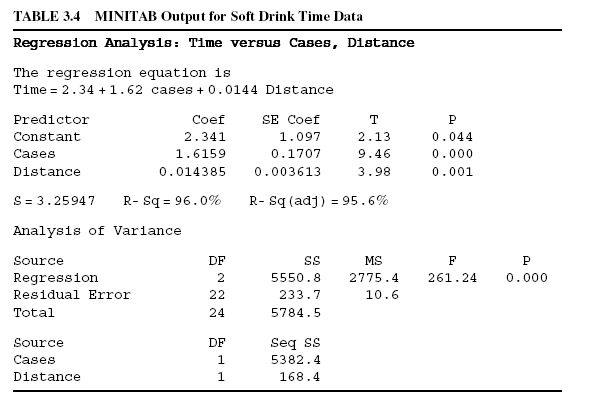 Linear Regression Analysis 5E Montgomery, Peck & Vining
8
Example 3.2  Delivery Time Data
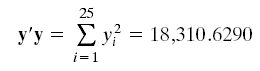 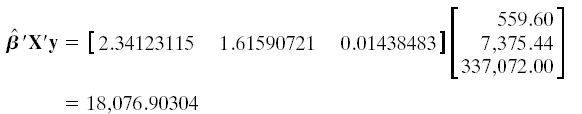 Linear Regression Analysis 5E Montgomery, Peck & Vining
9
Example 3.2 Delivery Time Data
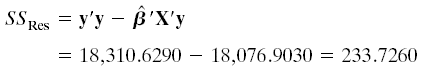 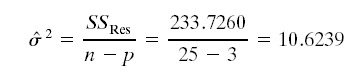 Linear Regression Analysis 5E Montgomery, Peck & Vining
10
3.2.5  Inadequacy of Scatter Diagrams in Multiple Regression
Scatter diagrams of the regressor variable(s) against the response may be of little value in multiple regression.
These plots can actually be misleading
If there is an interdependency between two or more regressor variables, the true relationship between xi and y may be masked.
Linear Regression Analysis 5E Montgomery, Peck & Vining
11
Illustration of the Inadequacy of Scatter Diagrams in Multiple Regression
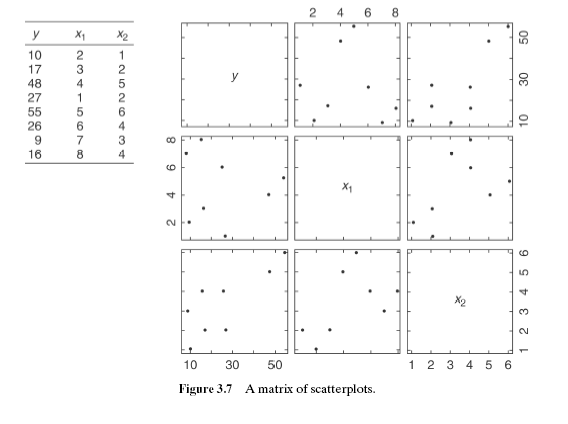 Linear Regression Analysis 5E Montgomery, Peck & Vining
12